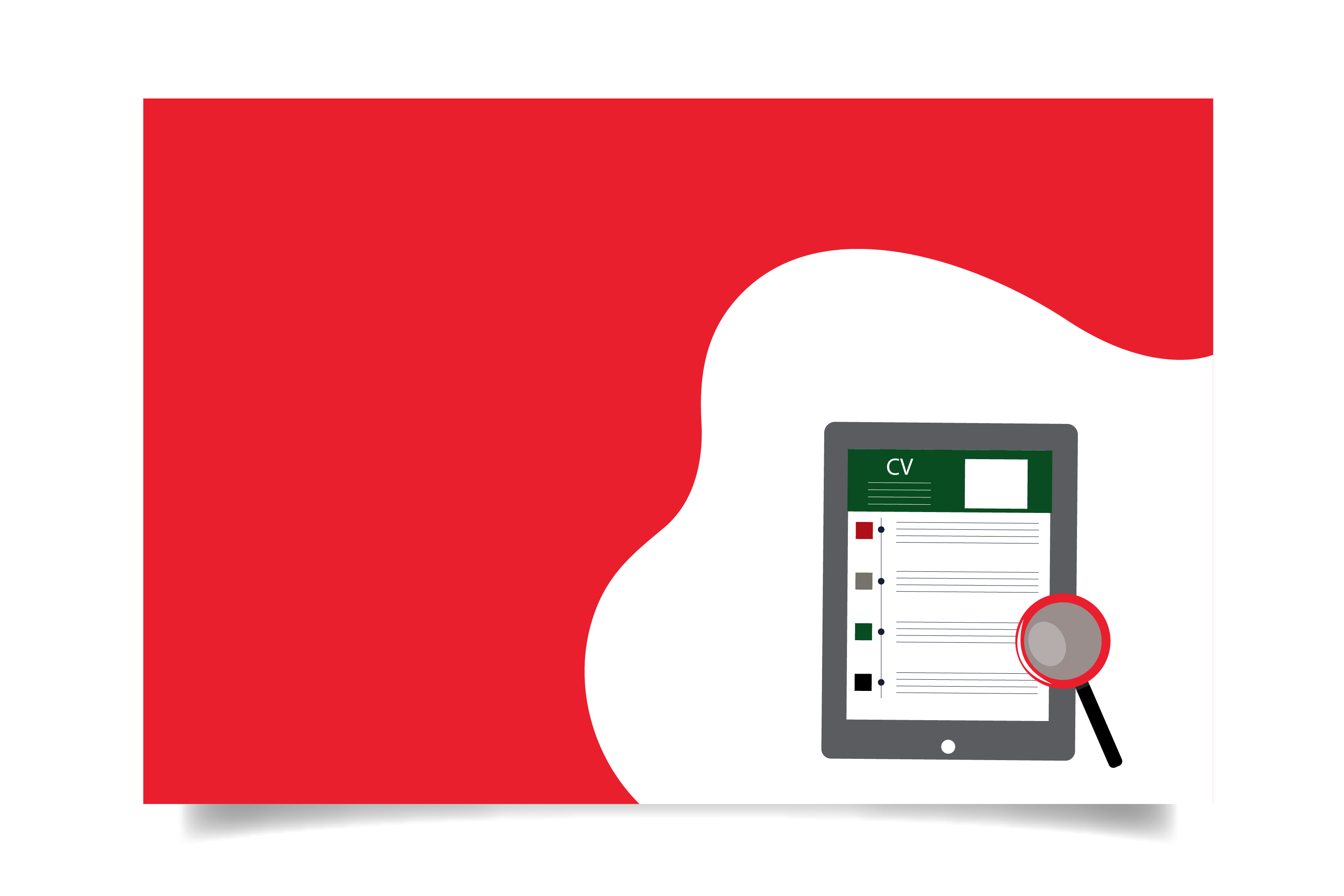 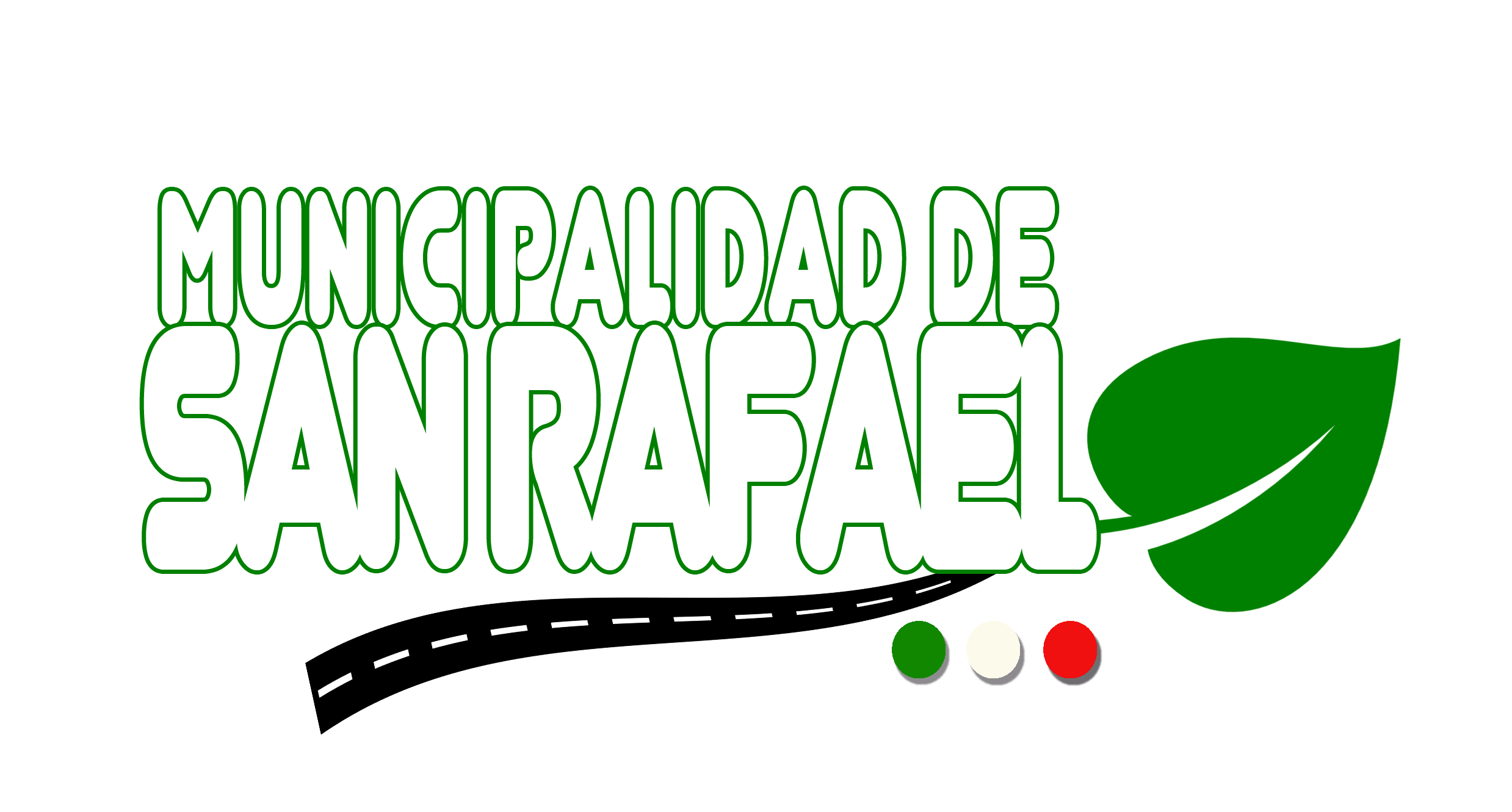 INFOTREC REQUIERE CONTRATAR ASESOR COMERCIAL (EJECUTIVO DE VENTAS)
Requisitos:
* Bachiller Universitario en Administración de Empresas con énfasis en Mercadeo y Ventas y/o Finanzas. 
* Capacitación en Ciberseguridad y Tecnologías de la Información.
* Nivel avanzado de Cómputo Office Básico. 
* Dominio avanzado del idioma inglés oral y escrito.
* Capacitación en estrategias de ventas, y servicio al cliente. 
* Experiencia mínima de dos años en ventas y servicio al cliente. 

Habilidades:
*Liderazgo y trabajo en equipo
*Poseer sentido de urgencia
*Estar orientado al cumplimiento de objetivos
*Seguimiento y negociación con los clientes.
*Crear fidelización con los clientes. 
*Capacidad de planificación y organización  

Correo electrónico: francine.sanchez@infotrec.co.cr
Horario de atención: lunes a viernes de 8:00am a 5:00pm.
Bolsa de Empleo
Municipalidad San Rafael